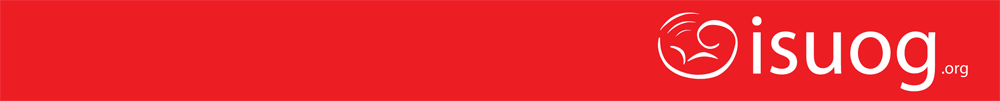 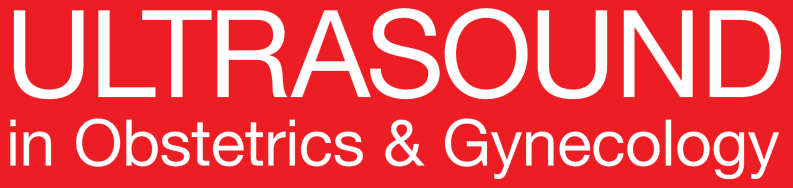 UOG Journal Club: September 2019
Maternal and neonatal complications of fetal macrosomia: cohort study

J. BETA , N. KHAN, M. FIOLNA, A. KHALIL, G. RAMADAN and R. AKOLEKAR

Volume 54, Issue 3, pages 319–325
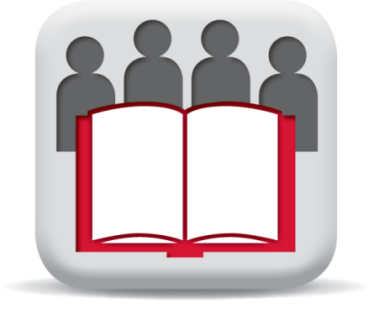 Journal Club slides prepared by Dr Alessandra Familiari
(UOG Editor for Trainees)
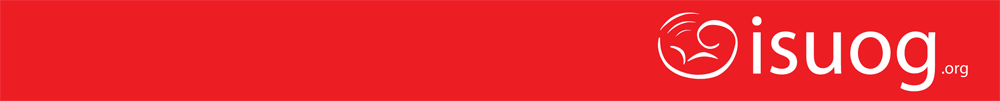 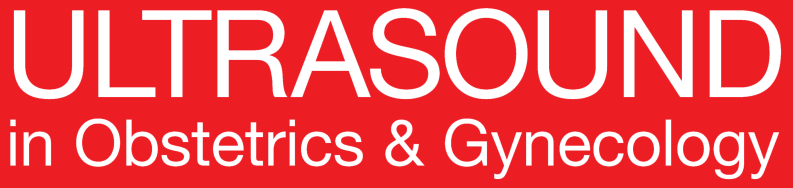 Maternal and neonatal complications of fetal macrosomia: cohort study
Beta et al., UOG 2019
Introduction
Fetal macrosomia is commonly defined as a neonate with a birth weight (BW) of more than 4000 g and has a prevalence of approximately 10%. 
This condition is associated with maternal and neonatal complications. 
However, there is significant bias to estimates of the risk of these complications in the reported literature due to: 
Variation with regard to study design, sample size and type of complications reported;
Lack of adjustment for confounding factors affecting the outcome measures.
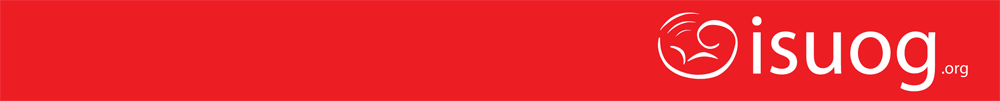 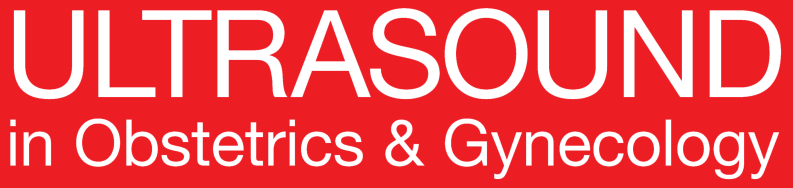 Maternal and neonatal complications of fetal macrosomia: cohort study
Beta et al., UOG 2019
Aim of the study
To estimate the absolute risks of maternal and neonatal complications
      in pregnancies with macrosomia.
To determine odds ratios (ORs) for these complications, after adjusting for maternal and pregnancy characteristics.
 To determine absolute risks and relative risks for each complication as well as composite maternal and neonatal outcomes, according to BW.
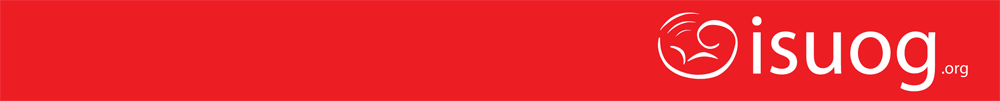 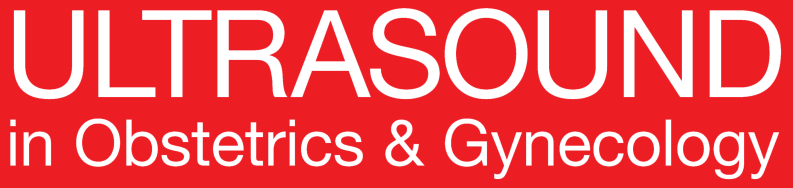 Maternal and neonatal complications of fetal macrosomia: cohort study
Beta et al., UOG 2019
Methods
Study design: retrospective cohort study

Inclusion criteria: singleton pregnancy and birth of a phenotypically normal neonate at ≥ 24 weeks’ gestation. 

Exclusion criteria: multiple pregnancies, miscarriages, stillbirths, terminations of pregnancy,
pregnancies with major fetal defects and those that were lost to follow-up.

Pregnancies meeting the inclusion criteria were divided according to BW into:
macrosomia (BW > 4000 g)
normal (BW 2500–4000 g) 
small (BW < 2500 g).

A subgroup of severe macrosomia (BW > 4500 g) was identified.
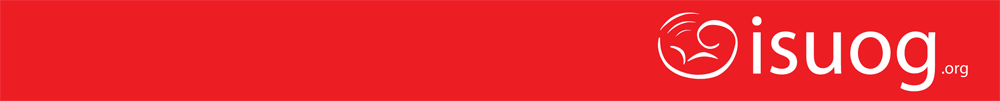 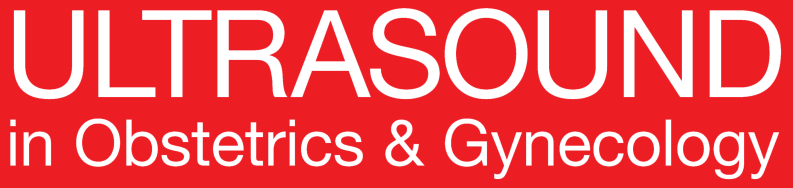 Maternal and neonatal complications of fetal macrosomia: cohort study
Beta et al., UOG 2019
Methods
Outcome measures
Maternal complications
Prolonged first and second stages of labor, instrumental vaginal delivery, failed instrumental delivery requiring Cesarean section (CS), emergency CS for any indication, CS for failure to progress (FTP) in labor, postpartum hemorrhage (PPH) and obstetric anal sphincter injury (OASIS).
Neonatal complications
Shoulder dystocia, obstetric brachial plexus injury, birth fractures and hypoxic–ischemic encephalopathy (HIE).
Shoulder dystocia was divided into : 
Any shoulder dystocia that required any maneuver; 
Severe dystocia, defined as a need for internal obstetric manipulation.
Composite of maternal and neonatal complications
Emergency CS for FTP, severe PPH and OASIS were combined into one composite maternal outcome. 
Shoulder dystocia, birth fractures/OBPI and HIE were combined into one composite neonatal outcome.
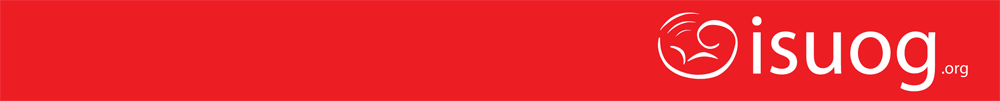 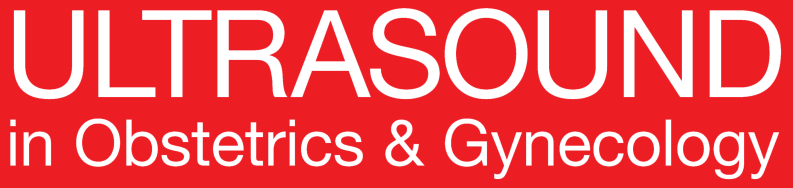 Maternal and neonatal complications of fetal macrosomia: cohort study
Beta et al., UOG 2019
Results
Final  study  population of 35 548 pregnant women:
31 026 with normal BW, 
4522 with macrosomia. 
The  macrosomia group included 643 (14.2%) with severe macrosomia.
Additional 2105 pregnancies with low BW were not considered for further analysis. 

In the macrosomia group, compared with the normal group, there was a higher median maternal age, weight and height, a lower incidence of women of South Asian origin and cigarette smokers and, in those with severe macrosomia, a higher incidence of gestational diabetes mellitus. 

In the macrosomia group, compared to the normal group, there was a higher median gestational age at delivery and estimated blood loss and a higher proportion of women undergoing induction of labor.
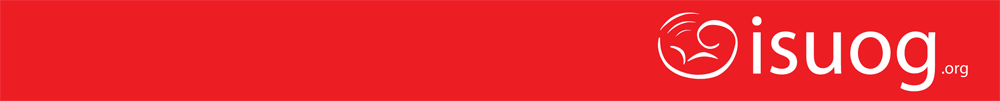 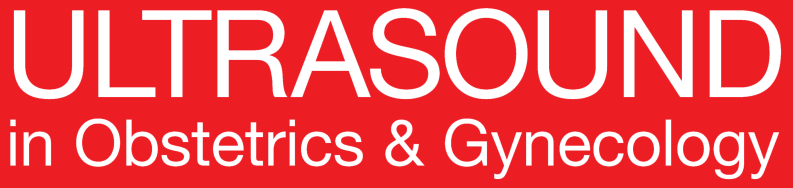 Maternal and neonatal complications of fetal macrosomia: cohort study
Beta et al., UOG 2019
Results
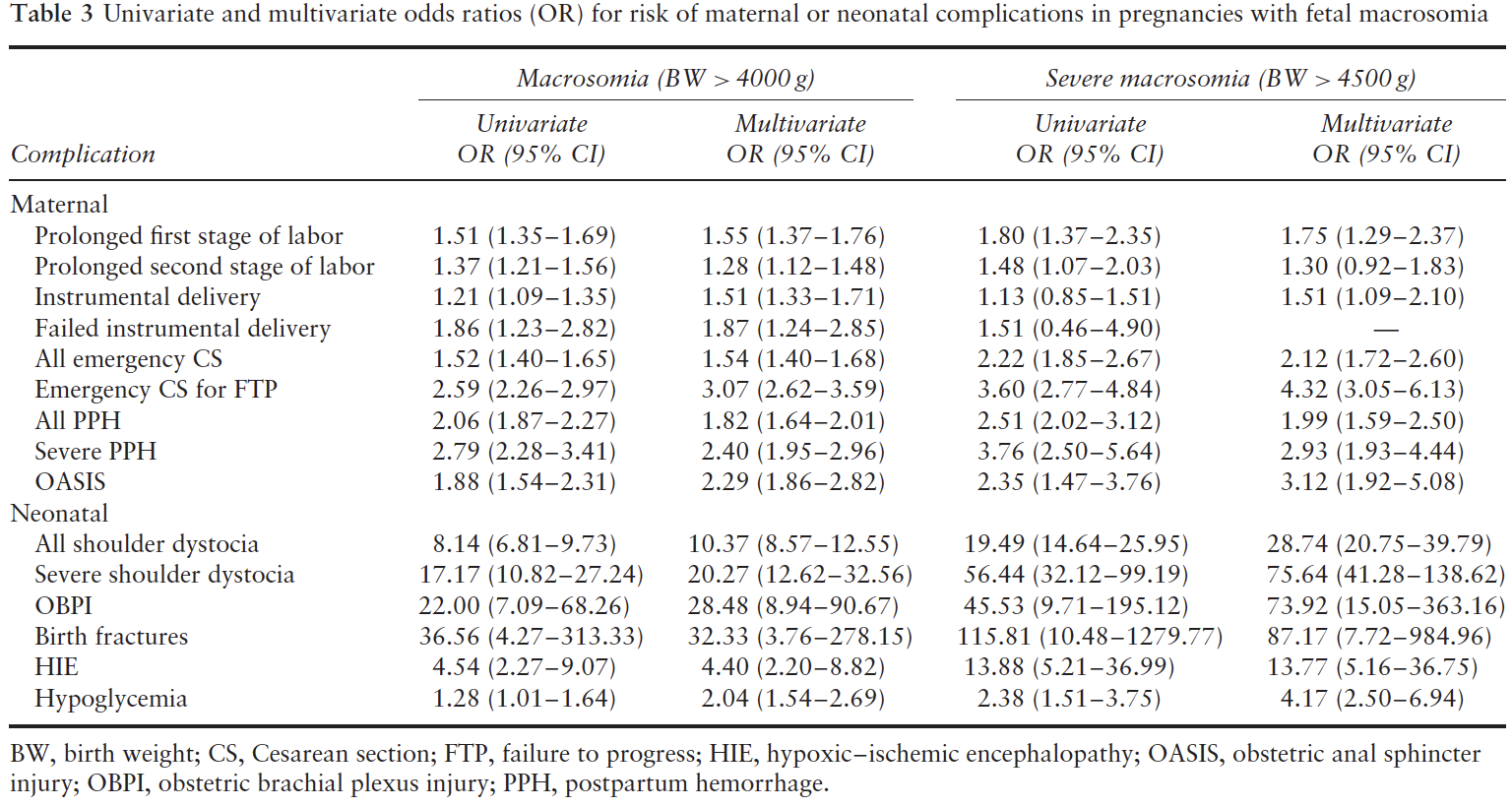 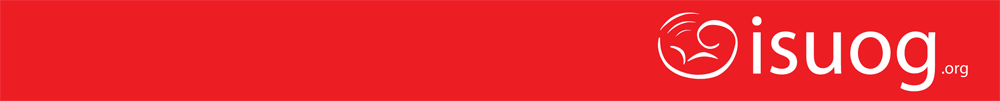 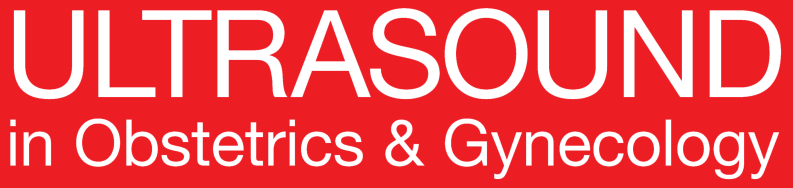 Maternal and neonatal complications of fetal macrosomia: cohort study
Beta et al., UOG 2019
Results
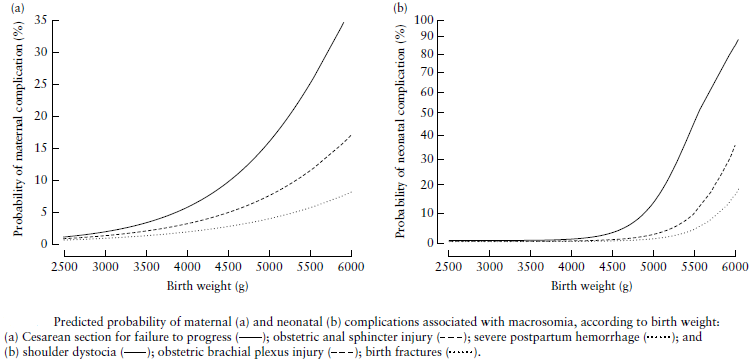 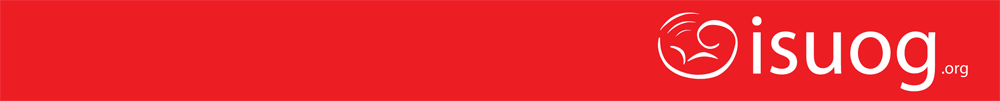 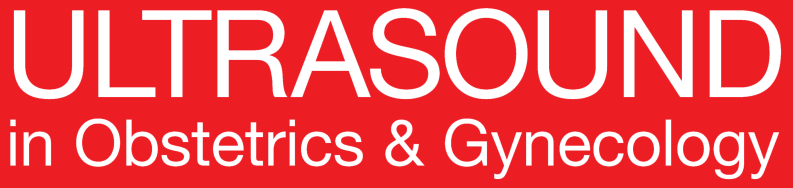 Maternal and neonatal complications of fetal macrosomia: cohort study
Beta et al., UOG 2019
Results
In the macrosomia group, there was a significantly higher prevalence of all maternal complications with a 3-fold increased risk of CS for FTP and almost 2.5-fold increased risk of severe PPH and OASIS.

In the severe-macrosomia group, there was a significantly increased risk for all adverse outcomes except failed instrumental delivery, with a 4-fold increased risk of CS for FTP and a 3-fold increased risk for severe PPH and OASIS. 

The risks of adverse maternal  outcomes increased exponentially with increasing BW.
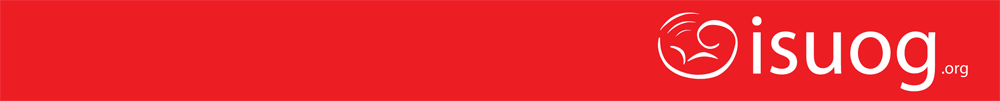 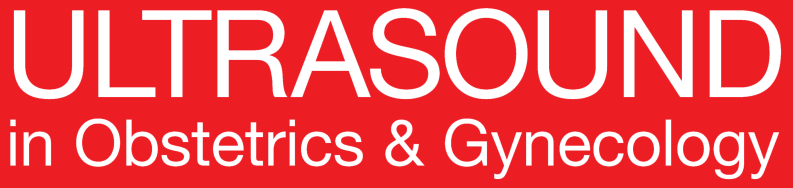 Maternal and neonatal complications of fetal macrosomia: cohort study
Beta et al., UOG 2019
Main Findings
Macrosomia is associated with a significantly increased risk for serious maternal and neonatal adverse outcomes, including CS for FTP, severe PPH, OASIS, shoulder dystocia, OBPI, birth fractures and HIE. 

This increased risk of adverse outcomes is more marked for the neonate than for the mother, although the risk of complications is relatively low until a BW of 4000 g is reached, and it increases exponentially thereafter.

The risk of a composite maternal adverse outcome increased from approximately 2-fold at a BW of 4000 g to 3-fold at a BW of 4500 g, whereas the risk of a composite neonatal adverse outcome increased from 3-fold at a BW of 4000 g to 10-fold at a BW of 4500 g.
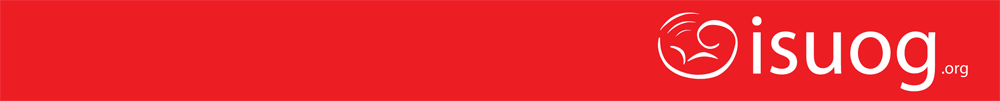 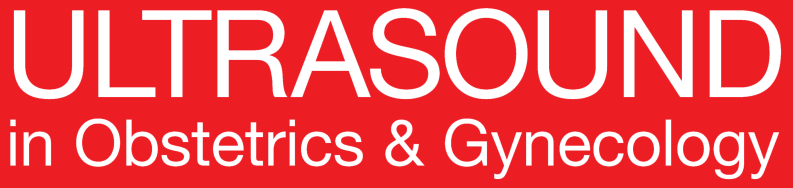 Maternal and neonatal complications of fetal macrosomia: cohort study
Beta et al., UOG 2019
Strengths and limitations
Strengths:
Inclusion of a large cohort of consecutively screened and delivered pregnancies. 
Accurate ascertainment of maternal and neonatal adverse outcomes.
Estimation of risks of adverse outcome after adjustment for maternal, pregnancy and labor characteristics.
Reporting of absolute and relative risks for adverse outcomes for BW ranging from 4000g to 6000 g.
Limitations:
Being a single-center study, the reported incidence of maternal and neonatal complications will have been affected by the characteristics of the population and the protocols in place for antenatal and intrapartum care.
Conclusion
This study provides estimates of risks of maternal and neonatal complications in pregnancies with macrosomia that can be used for making decisions on pregnancy management and to aid in antenatal counseling for the provision of standardized information.
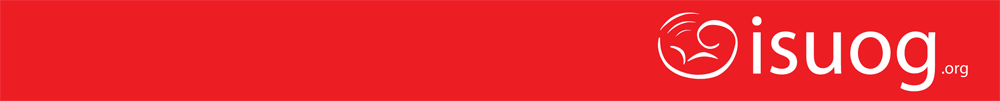 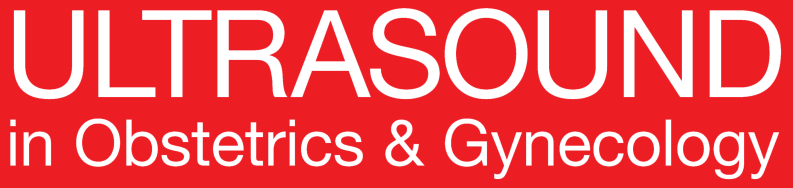 Maternal and neonatal complications of fetal macrosomia: cohort study
Beta et al., UOG 2019
Discussion points
Could the results of this study potentially change the management of LGA babies?
 Given this results, what are the ideal methods for reducing adverse outcome in this population?
How many LGA babies can be prenatally identified and managed in relation to the estimated BW?
Can we speculate beyond a certain EFW there should be an absolute indication for induction of labor?